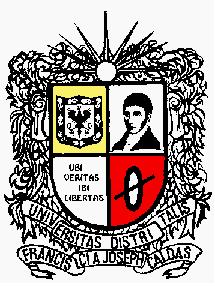 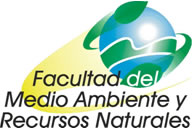 UNIVERSIDAD DISTRITAL "FRANCISCO JOSÉ DE CALDAS“
FACULTAD DEL MEDIO AMBIENTE Y RECURSOS NATURALES
PROYECTO CURRICULAR DE INGENIERÍA AMBIENTAL
PLAN DE ESTUDIOS No. 247
IV
V
VI
VII
VIII
IX
X
IV
V
VI
VII
VIII
IX
X
I
II
III
3
3
4
3
2
2
1
3
3
3
3
3
2
1
3
3
3
3
2
3
3
2
2
3
2
3
2
2
2
2
3
3
3
3
3
3
3
3
2
4
1
3
3
3
3
4
2
2
2
2
2
4
3
3
4
2
2
2
2
2
2
2
2
2
2
CR
1
1
2
2
2
2
2
2
2
2
2
2
2
2
2
2
2
2
2
2
2
2
2
2
2
2
CR
T/P
T/P
T
T
T/P
T
T
T/P
T/P
T
T/P
T
T/P
T
T/P
T/P
T
T/P
T/P
T/P
T
T
T
T/P
T/P
T/P
T/P
T/P
T/P
T
T/P
T/P
T
T/P
T
T/P
T/P
T/P
T
T/P
T
T/P
T/P
T/P
T/P
T/P
T
T
T
T
T/P
T/P
T/P
T/P
T/P
T
T
T
T
T
T
T
T
T
T
T/P
T
T
T
T
T
T
T
T
T
T
T
T
T
T
T
T
T
T
T
T
T
T
T
T
T
T
T/P
2
4
4
3
2
2
2
2
4
4
3
3
2
2
2
2
3
3
2
2
3
2
2
2
2
3
2
2
2
2
2
2
3
2
3
3
4
2
2
3
2
4
4
2
3
4
2
2
2
2
2
4
2
4
1
2
2
2
2
2
2
2
2
2
2
TD
2
2
2
2
2
2
2
2
2
2
2
2
2
2
2
2
2
2
2
2
2
2
2
2
2
2
TD
2
2
2
1
2
2
0
2
2
2
2
1
2
0
2
2
1
2
2
2
1
2
2
2
2
2
2
2
2
2
2
2
1
2
1
3
2
2
2
3
2
2
2
2
3
2
2
2
2
2
2
2
2
2
2
2
2
2
2
2
2
2
2
2
2
TC
1
1
2
2
2
2
2
2
2
2
2
2
2
2
2
2
2
2
2
2
2
2
2
2
2
2
TC
5
3
6
5
2
2
1
5
3
3
4
5
2
1
5
5
5
4
2
5
5
2
2
5
2
4
2
2
2
2
5
5
5
5
5
6
3
5
2
6
2
3
3
5
3
6
2
2
2
2
2
6
5
3
3
2
2
2
2
2
2
2
2
2
2
TA
0
0
2
2
2
2
2
2
2
2
2
2
2
2
2
2
2
2
2
2
2
2
2
2
2
2
TA
MODELOS DE DISPERSIÓN ATMOSFÉRICA
SISTEMA DE INFORMACIÓN GEOGRÁFICA
FORMULACIÓN Y EVALUACIÓN DE PROYECTOS
INTRODUCCIÓN
 A LA INGENIERÍA
 AMBIENTAL
PRINCIPIOS DE ECONOMÍA
LÓGICA DE PROGRAMACIÓN
FUNDAMENTOS DE ECOLOGÍA
QUÍMICA AMBIENTAL APLICADA
MODELACIÓN DE SISTEMAS
BIOLOGÍA COMPARADA
CÁTEDRA DEMOCRACIA Y CIUDADANÍA
CÁTEDRA DE 
CONTEXTO
ELECTIVA EXTRÍNSECA 
I
ELECTIVA EXTRÍNSECA 
II
ELECTIVA EXTRÍNSECA 
III
IDIOMA EXTRANJERO
I
IDIOMA EXTRANJERO
II
IDIOMA EXTRANJERO
III
ELECTIVA INTRÍNSECA 
I
ELECTIVA INTRÍNSECA 
II
ELECTIVA INTRÍNSECA 
III
ELECTIVA INTRÍNSECA 
IV
ELECTIVA INTRÍNSECA 
VI
ELECTIVA INTRÍNSECA 
V
ELECTIVA INTRÍNSECA 
VII
ELECTIVA INTRÍNSECA 
VIII
ELECTIVA INTRÍNSECA 
IX
ADMINISTRACIÓN 
GENERAL
PARTICIPACIÓN COMUNITARIA
GEOGRAFÍA ECONÓMICA
SANEAMIENTO AMBIENTAL I
MONITOREO TÉCNICO
AMBIENTAL
GESTIÓN DE EMPRESA 
Y CALIDAD
DIBUJO ASISTIDO 
POR ORDENADOR
GESTIÓN Y POLÍTICAS PÚBLICAS
CAMBIO 
CLIMÁTICO
METODOLOGÍA DE 
LA INVESTIGACIÓN
EVALUACIÓN SOCIAL 
DE PROYECTOS
ECONÓMIA 
AMBIENTAL
EDUCACIÓN AMBIENTAL
GEOGRAFÍA 
REGIONAL
SANEAMIENTO AMBIENTAL II
GESTIÓN DE SELLOS VERDES
POLÍTICA Y LEGISLACIÓN AMBIENTAL
MÉTODOS ESTADÍSTICOS
DESARROLLO Y MEDIO AMBIENTE
COMITÉS 
AMBIENTALES
ORDENACIÓN DE CUENCAS
EXTENSIÓN TÉCNICA SOCIAL
ECUACIONES DIFERENCIALES
DISEÑO DE MUESTREO AMBIENTAL
GEOLOGÍA Y GEOMORFOLOGÍA
CONTAMINACIÓN AMBIENTAL I
FISICOQUÍMICA 
DE FLUIDOS
ORDENAMIENTO TERRITORIAL RURAL
CONTAMINACIÓN AMBIENTAL II
TECNOLOGÍAS APROPIADAS I
ORDENAMIENTO TERRITORIAL URBANO
TECNOLOGÍAS APROPIADAS II
SEGURIDAD EMPRESARIAL
SALUD 
AMBIENTAL
EVALUACIÓN AMBIENTAL I
EVALUACIÓN AMBIENTAL II
MANEJO TÉCNICO AMBIENTAL
TRABAJO DE 
GRADO
AUDITORÍAS AMBIENTALES
COMUNICACIÓN 
ORAL Y ESCRITA
ESTADÍSTICA Y PROBALIDIDAD
CÁTEDRA FRANCISCO JOSÉ DE CALDAS
CLIMATOLOGÍA
SUELOS
CARTOGRAFÍA
HIDROLOGÍA
HIDRÁULICA
ECOLOGÍA ANALÍTICA
DEMOGRAFÍA
HIDROGEOLOGÍA
ÁLGEBRA LINEAL
BIOLOGÍA GENERAL
CÁLCULO INTEGRAL
ELECTROMAGNETISMO
CÁTEDRA PAZ
MICROBIOLOGÍA
BIOQUÍMICA
FÍSICA ONDULATORIA
FISICOQUÍMICA
CLAVE
CLAVE
CÁTEDRA UNESCO
QUÍMICA ORGÁNICA
FÍSICA MECÁNICA
CÁLCULO DIFERENCIAL
QUÍMICA INORGÁNICA
ÁREA DE LAS CIENCIAS BÁSICAS
ÁREA DE LAS CIENCIAS BÁSICAS
ÁREA CIENCIAS BÁSICAS DE INGENIERÍA
ÁREA CIENCIAS BÁSICAS DE INGENIERÍA
ÁREA INGENIERÍA APLICADA
ÁREA INGENIERÍA APLICADA
CR: CRÉDITOS
T: TEÓRICA
P: PRÁCTICA
CR: CRÉDITOS
T: TEÓRICA
P: PRÁCTICA
TD: TRABAJO DIRECTO
TC: TRABAJO COOPERATIVO
TA: TRABAJO AUTÓNOMO
TD: TRABAJO DIRECTO
TC: TRABAJO COOPERATIVO
TA: TRABAJO AUTÓNOMO
COMPLEMENTARIOS
COMPLEMENTARIOS
ELECTIVAS INTRÍNSECAS
ELECTIVAS INTRÍNSECAS
ELECTIVAS EXTRÍNSECAS
ELECTIVAS EXTRÍNSECAS
TOTAL CRÉDITOS : 18
TOTAL CRÉDITOS : 18
TOTAL CRÉDITOS : 18
TOTAL CRÉDITOS : 18
TOTAL CRÉDITOS : 16
TOTAL CRÉDITOS : 15
TOTAL CRÉDITOS : 17
TOTAL CRÉDITOS : 15
TOTAL CRÉDITOS : 17
TOTAL CRÉDITOS : 15
I
II
III
2
2
T
2
2
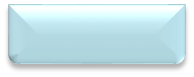 RESPONSABILIDAD SOCIAL EMPRESARIAL
PENSUM No. 247 VIGENTE DESDE AGOSTO DE 2009, APROBADO MEDIANTE ACTA DEL CONSEJO CURRICULAR DE INGENIERÍA AMBIENTAL No. 11 DEL 7 DE MAYO DE 2009

TOTAL CRÉDITOS PROGRAMA 167
REGISTRO SNIES: 12956
REGISTRO CALIFICADO: RES. 975 DE 2003, MIN. DE EDUCACIÓN
PRIMERA RENOVACIÓN REGISTRO CALIFICADO: RES. 2232 de 2010,
MIN. DE EDUCACIÓN
PRIMERA RENOVACIÓN REGISTRO CALIFICADO: RES. 20245 de 2016,
MIN. DE EDUCACIÓN
NORMAS INTERNAS DE CREACIÓN:
ACUERDO 017 DE 2000, CSU
RESOLUCIÓN 086 DE 2011, CONSEJO ACADÉMIC
IDIOMA EXTRANJERO: El proyecto curricular inscribe el espacio académico en el nivel intermedio III, previa presentación del examen de suficiencia del idioma extranjero que desea cursar en el nivel inmediatamente anterior, establecido por el Instituto de Lenguas de La Universidad Distrital –ILUD.

La totalidad de créditos de los espacios académicos de Idioma Extranjero establecidos en el plan de estudios, se deben cursar sobre el mismo idioma de acuerdo a la lógica académica.